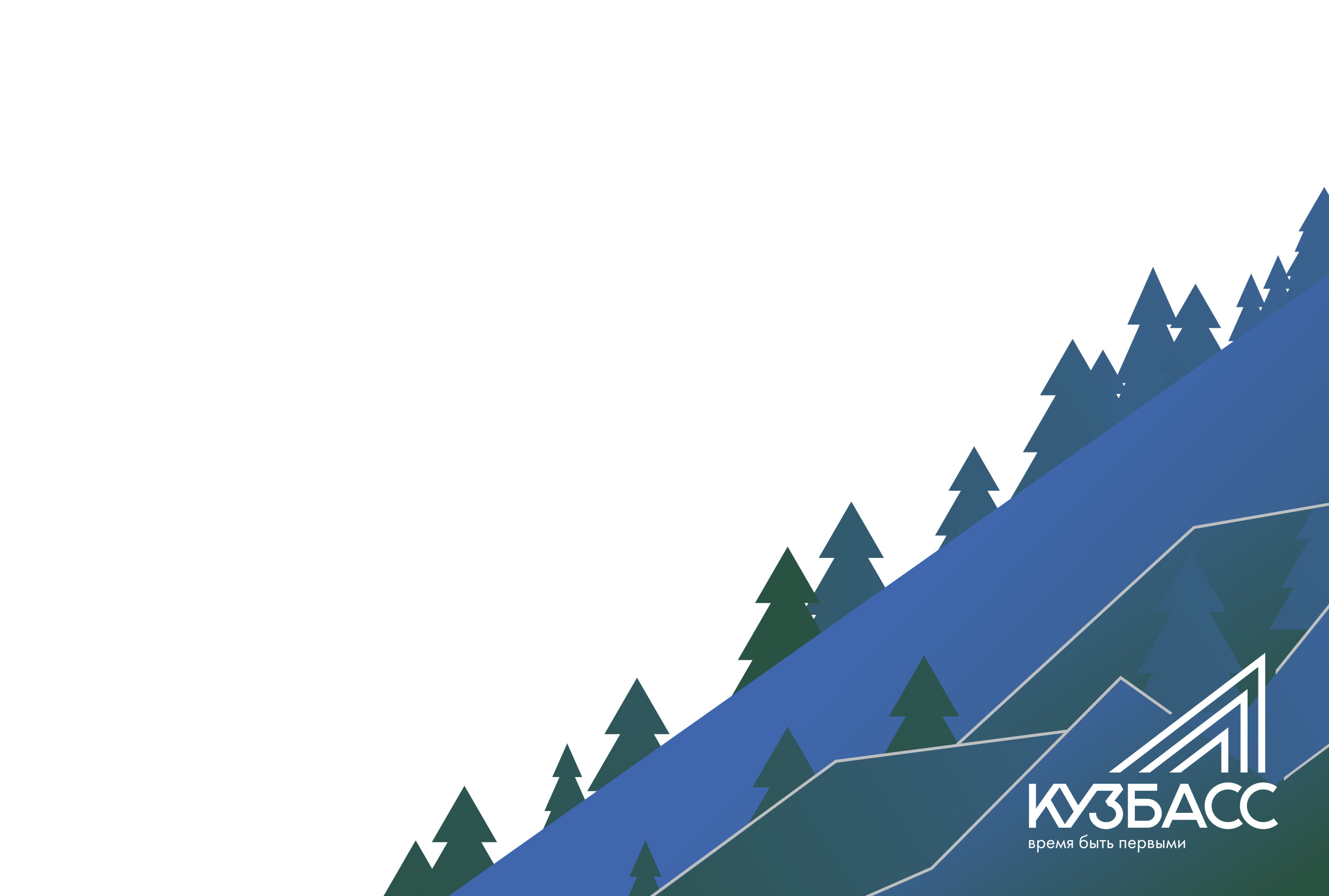 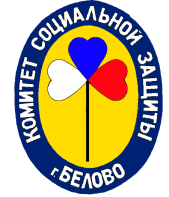 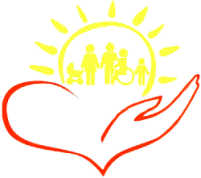 Оптимизация процесса составления индивидуальной программы предоставления социальных услуг гражданам  в МКУ «Центр социальной помощи семье и детям» 
Беловского городского округа
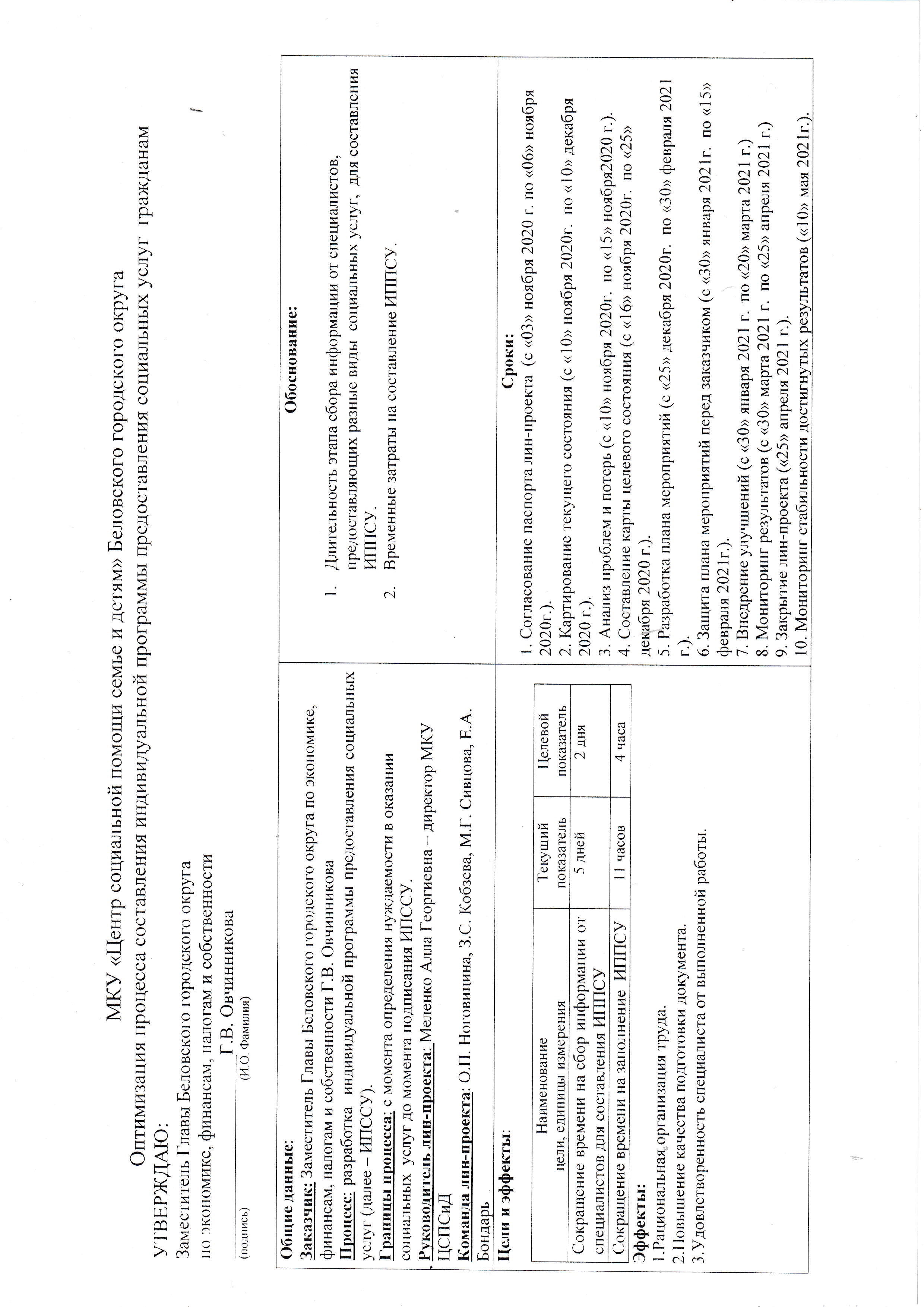 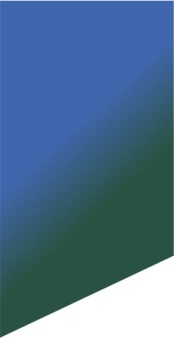 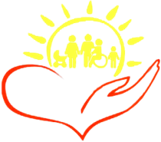 Паспорт проекта
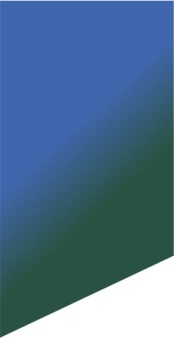 Команда проекта
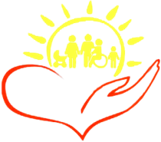 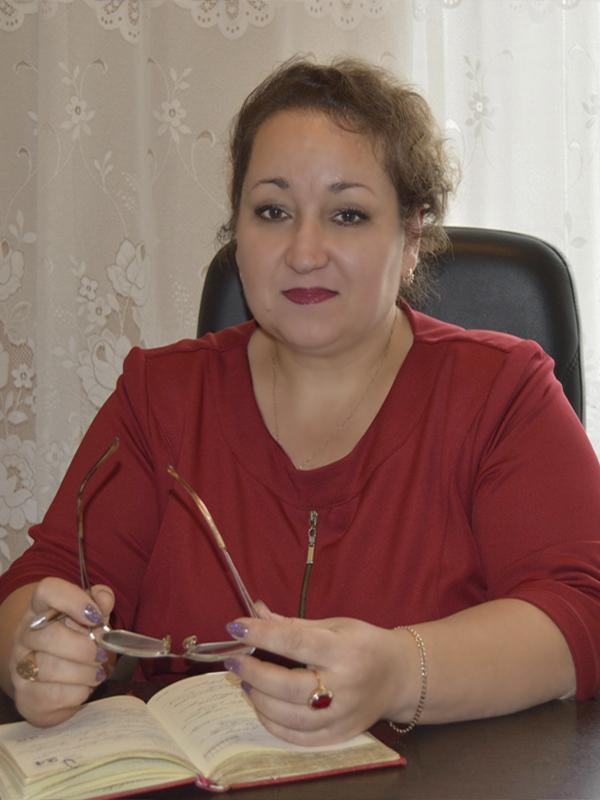 Меленко Алла Георгиевна, директор МКУ ЦСПСиД– РУКОВОДИТЕЛЬ ПРОЕКТА
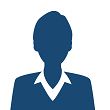 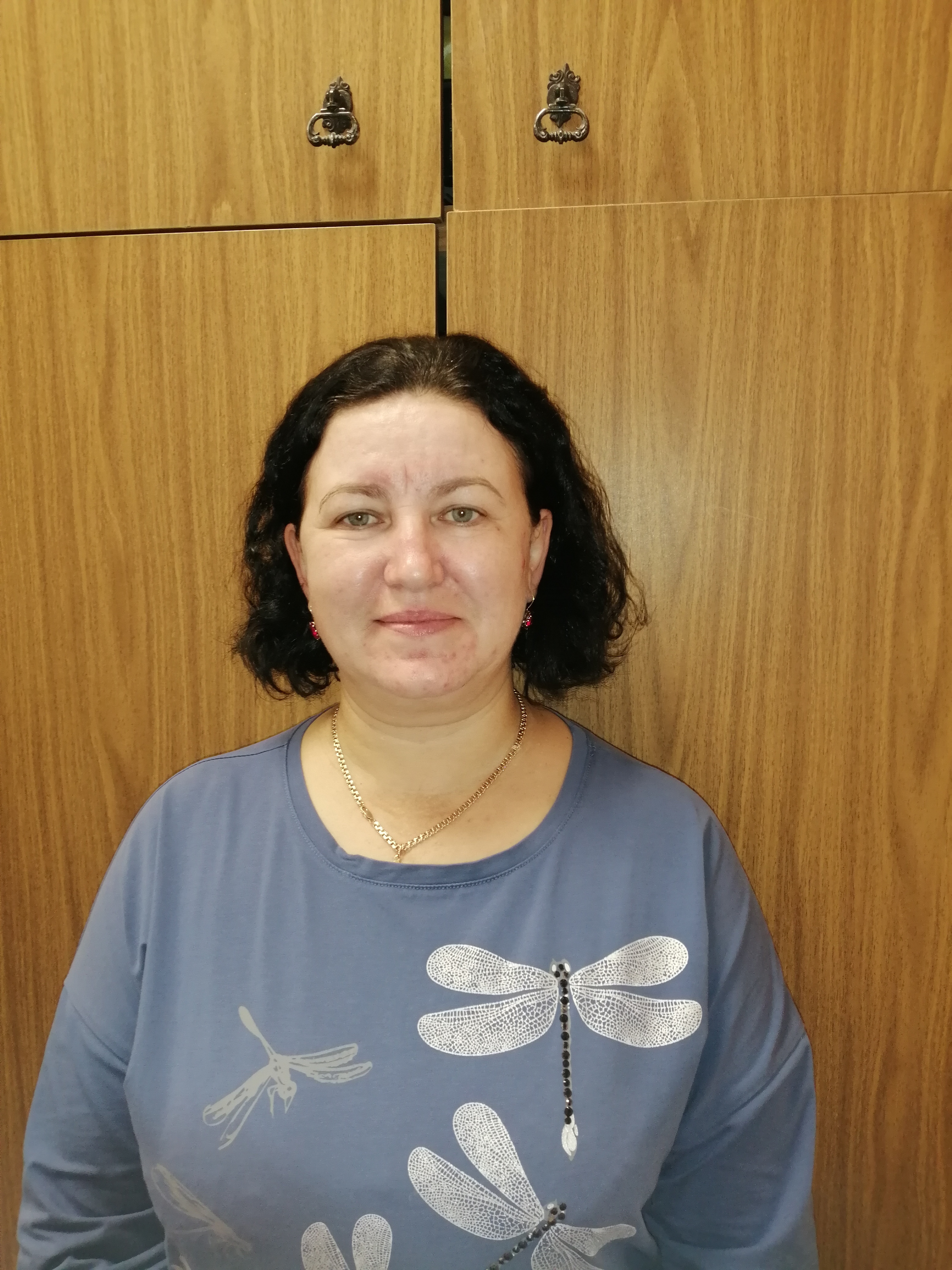 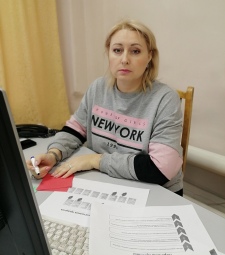 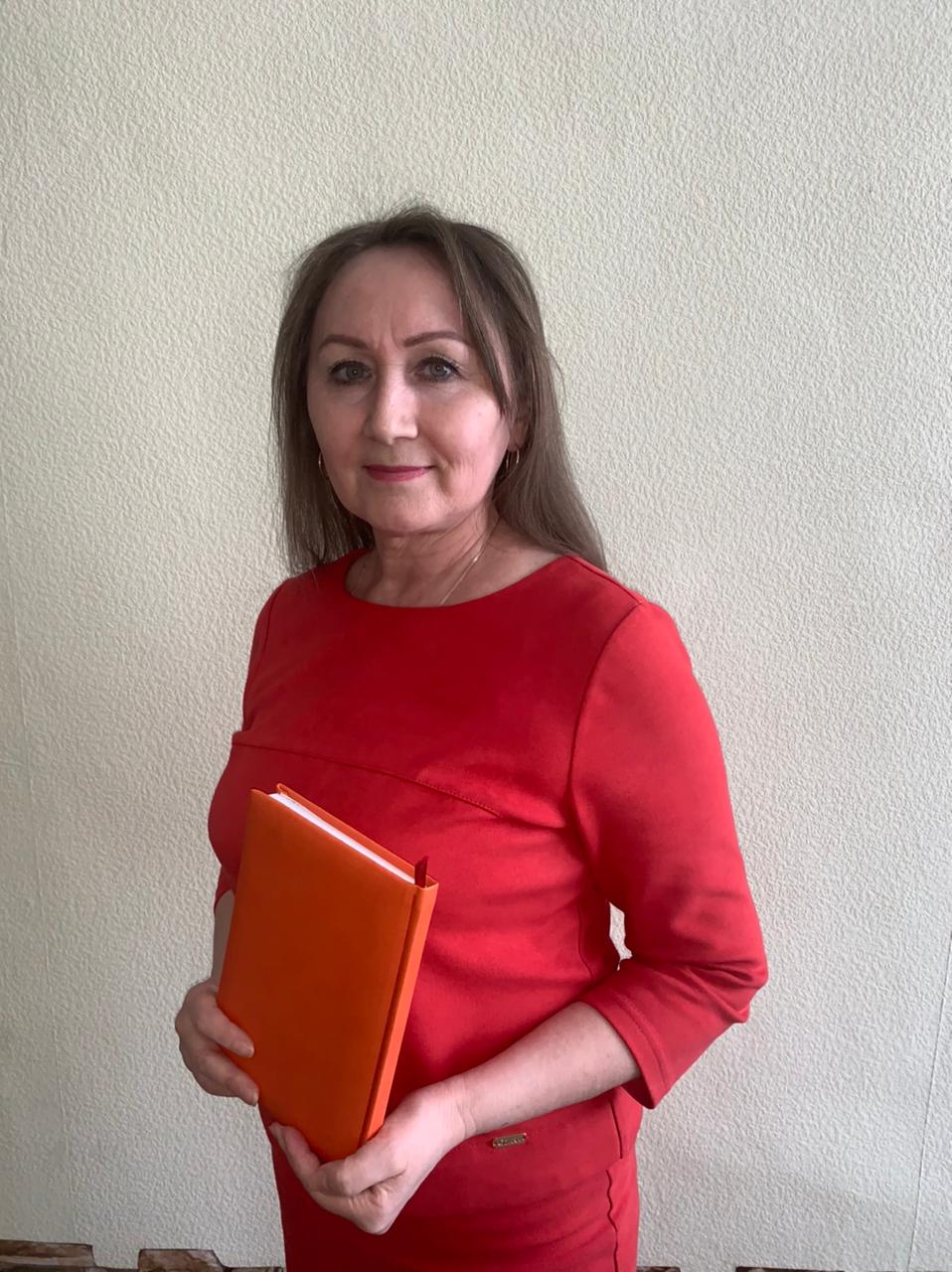 Сивцова М.Г. 
 экономист
Ноговицина О.П. 
заместитель директора
Кобзева З.С. –
заведующий отделением
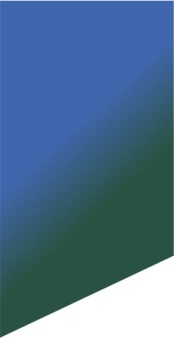 Карта текущего состояния процесса
МКУ ЦСПСиД
Беседы узких специалистов с гражданином с целью определения вида и объема социальных услуг Фиксация полученной информации в бланке предварительной беседы.

min 2385
max 3211
Специалист по соц.работе -  МКУ ЦСПСиД
Заполнение титульного листа шаблона ИППСУ специалистом по социальной работе

min 305
max 489
МКУ ЦСПСиД
Определение потребности гражданина в социальном обслуживании и определение узких специалистов для планирования дальнейшей работы

min 283
max 439
Специалист по соц.работе -  МКУ ЦСПСиД
Предварительная беседа со специалистом по социальной работе по выяснению нуждаемости в социальных услугах

min 528
max 618
Гражданин МКУ ЦСПСиД
Заполнение заявления на получением социальных услуг

min 521
max 716
1
2
МКУ ЦСПСиД
Подписание ИППСУ гражданином.

min 124
max 247
МКУ ЦСПСиД
Передача узким специалистам электронного шаблона ИППСУ для внесения видов, объема, содержания  социальных услуг.

min 48
max 92
МКУ ЦСПСиД
Заполнение ИППСУ специалистами.

min 13526
max 28459
МКУ ЦСПСиД
Ожидание специалистом по социальной работе заполненного шаблона ИППСУ в электронном виде от узких специалистов.

min 115200
max 144000
- МКУ ЦСПСиД
Утверждение ИППСУ директором.

min 312
max 831
Min 133232
Max 179102
3
Среднее значение  156167
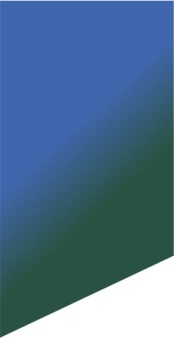 Пирамида проблем
Федеральный уровень
Региональный уровень
Местный уровень
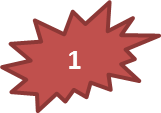 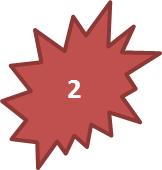 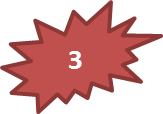 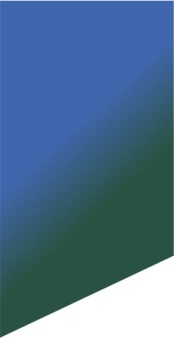 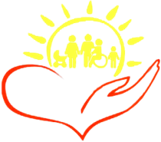 Перечень проблем
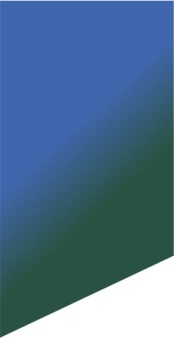 Карта целевого состояния процесса
МКУ ЦСПСиД
Беседы узких специалистов с гражданином с целью определения вида и объема социальных услуг Фиксация полученной информации в бланке предварительной беседы.

min 2385
max 3211
Специалист по соц.работе -  МКУ ЦСПСиД
Заполнение титульного листа шаблона ИППСУ специалистом по социальной работе

min 305
max 489
МКУ ЦСПСиД
Определение потребности гражданина в социальном обслуживании и определение узких специалистов для планирования дальнейшей работы

min 283
max 439
Специалист по соц.работе -  МКУ ЦСПСиД
Предварительная беседа со специалистом по социальной работе по выяснению нуждаемости в социальных услугах

min 528
max 618
Гражданин МКУ ЦСПСиД
Заполнение заявления на получением социальных услуг

min 273
max 364
МКУ ЦСПСиД
Подписание ИППСУ гражданином.

min 124
max 247
МКУ ЦСПСиД
Передача узким специалистам электронного шаблона ИППСУ для внесения видов, объема, содержания  социальных услуг.

min 48
max 92
МКУ ЦСПСиД
Заполнение ИППСУ специалистами.

min 6521
max 10034
МКУ ЦСПСиД
Ожидание специалистом по социальной работе заполненного шаблона ИППСУ в электронном виде от узких специалистов.

min 46660
max 57216
- МКУ ЦСПСиД
Утверждение ИППСУ директором.

min 312
max 831
Min57439 
Max 73541
Среднее значение  65490
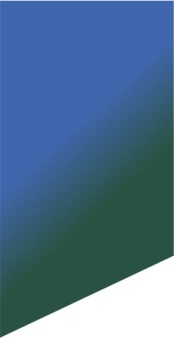 План мероприятий по устранению проблем
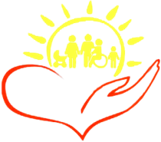 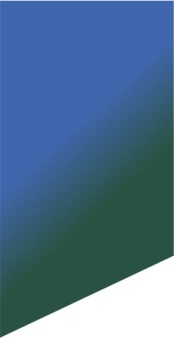 План мероприятий по устранению проблем
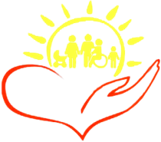 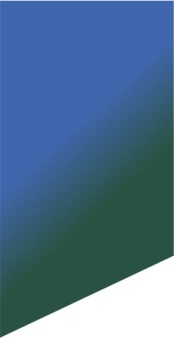 План мероприятий по устранению проблем
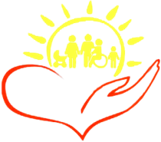 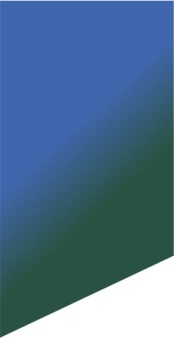 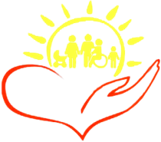 Достигнутые результаты
Время  на реализацию процесса составления ИППСУ
Время  на заполнение ИППСУ
Разработка системы контроля за соблюдением сроков предоставления ИППСУ.
Внедрение электронной  схемы передачи ИППСУ между специалистами.
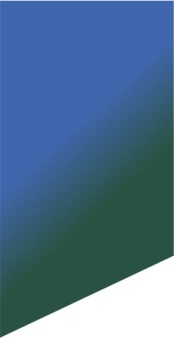 Визуализация  «Было» – «Стало»
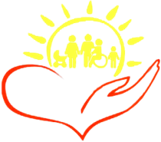 «Стало»
«Было»
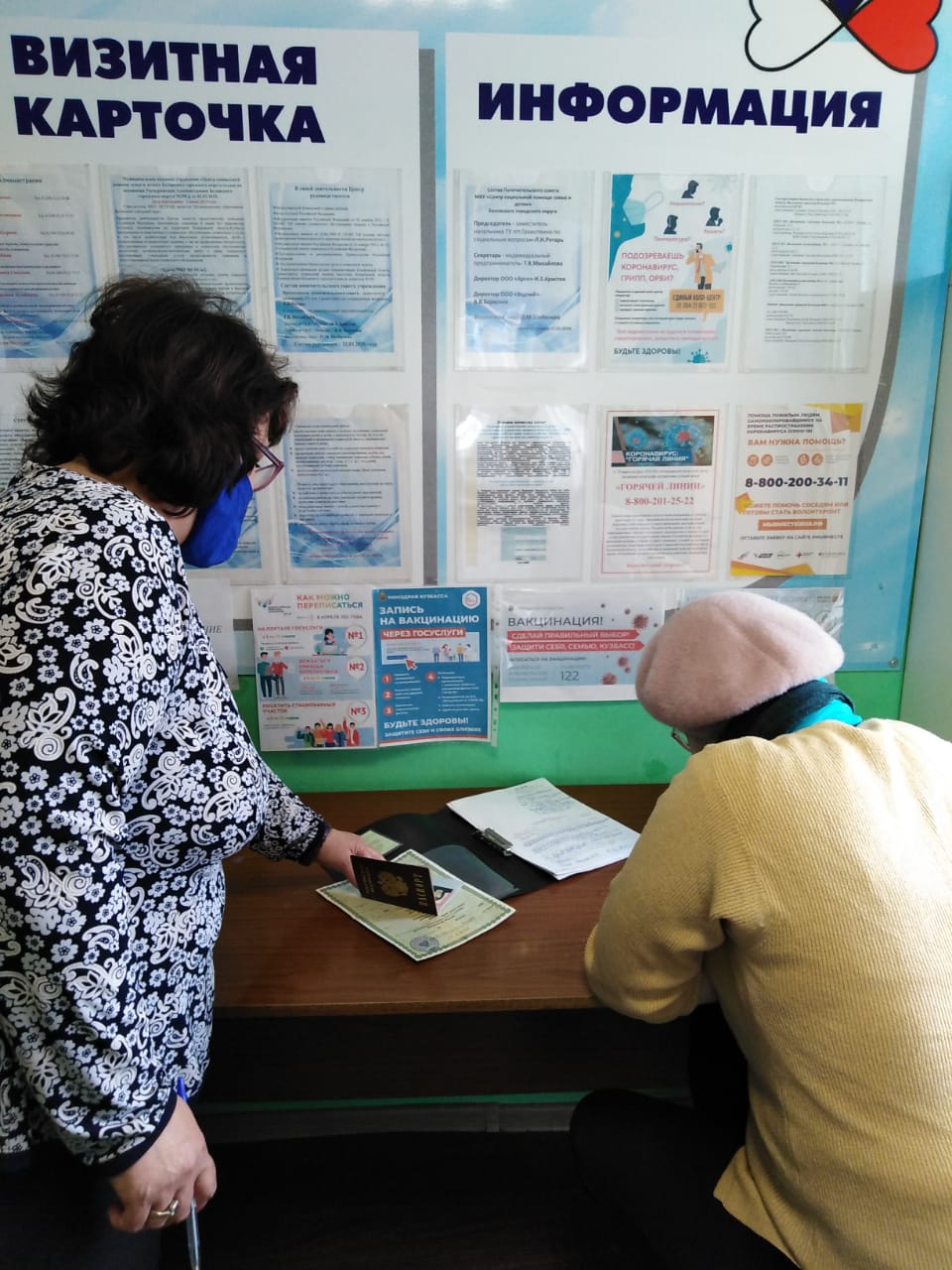 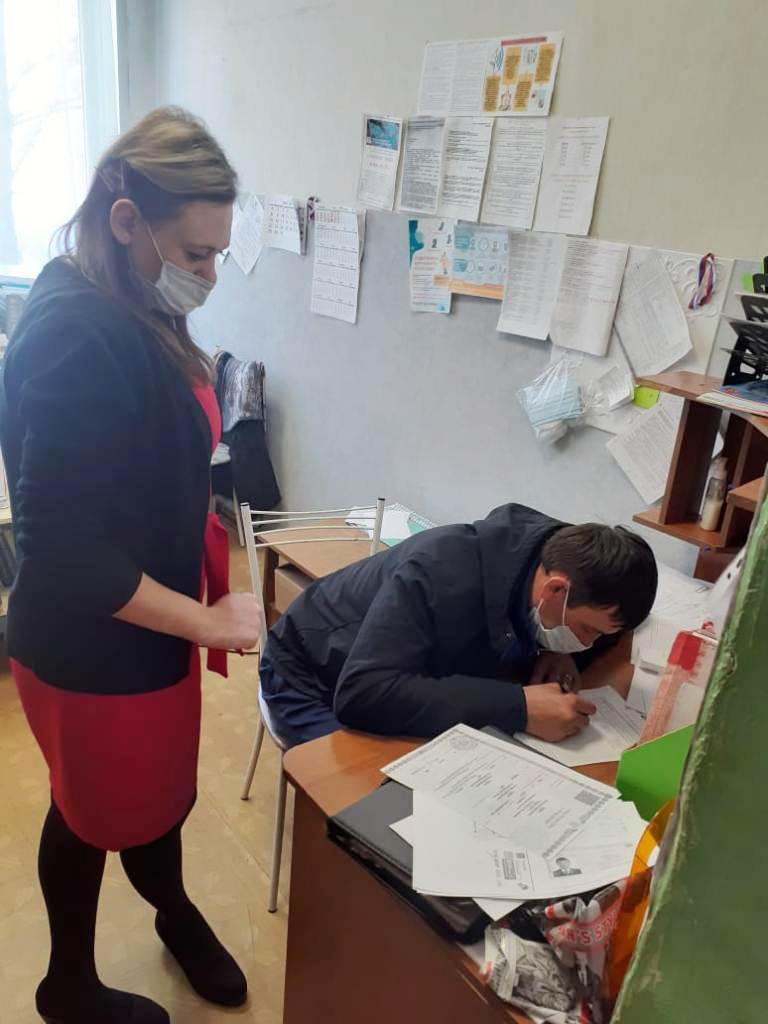 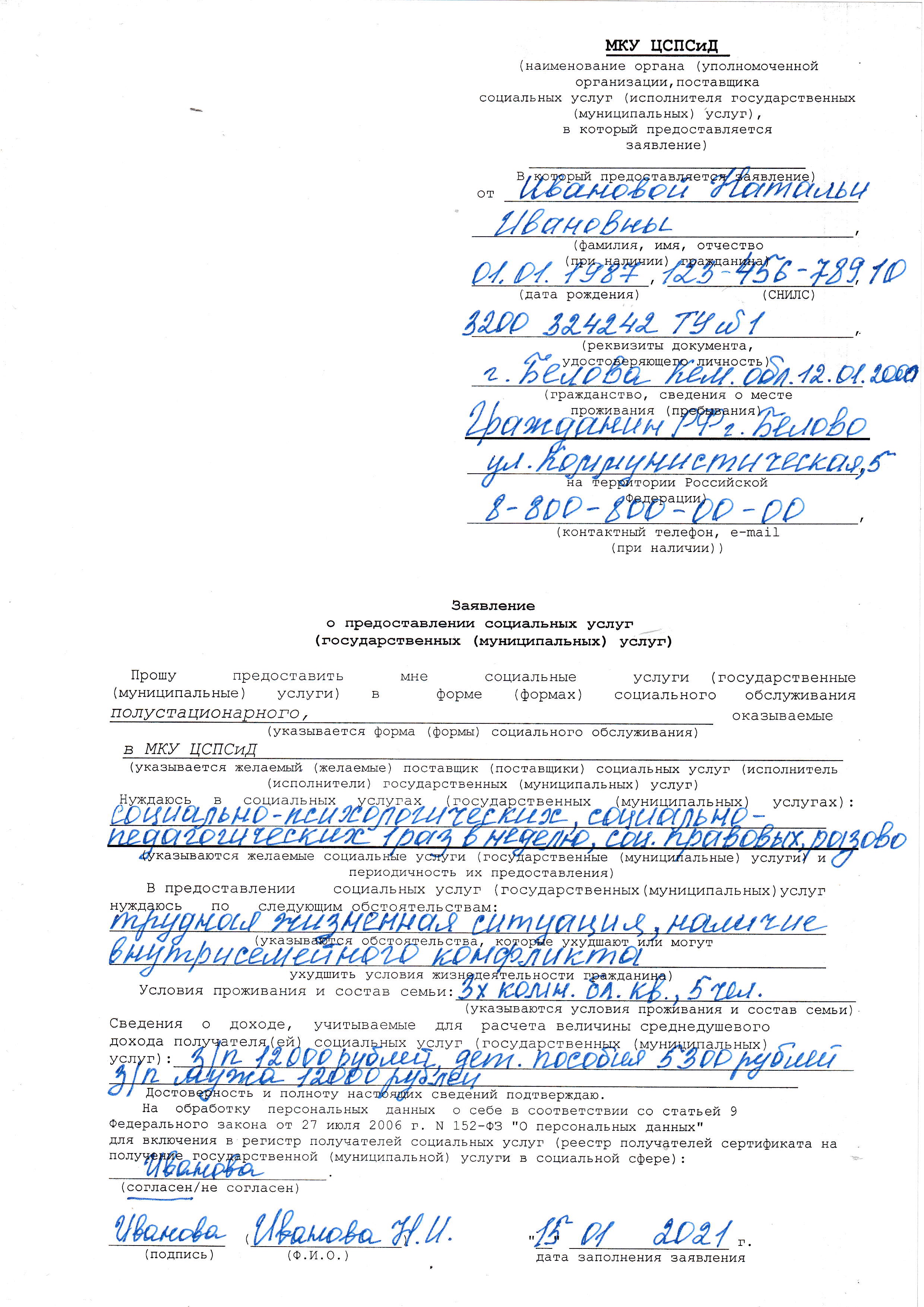 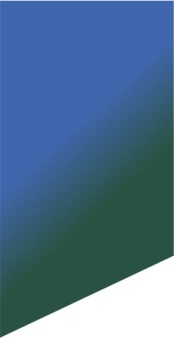 Визуализация  «Было» – «Стало»
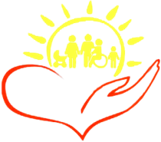 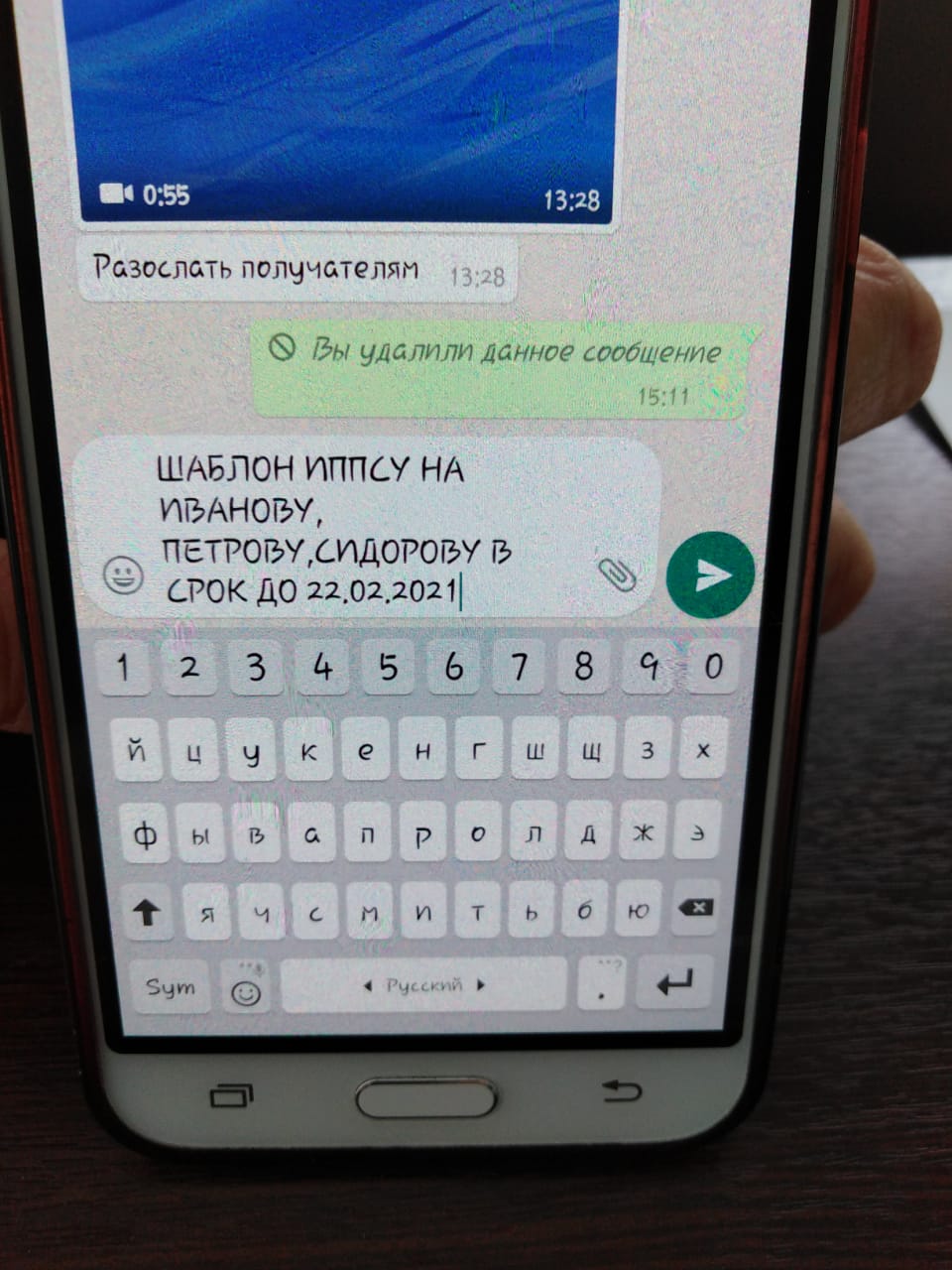 «Стало»
«Было»
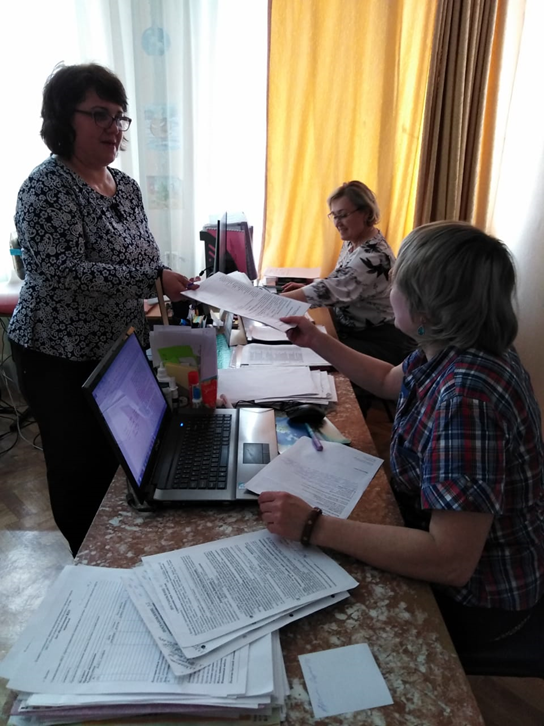 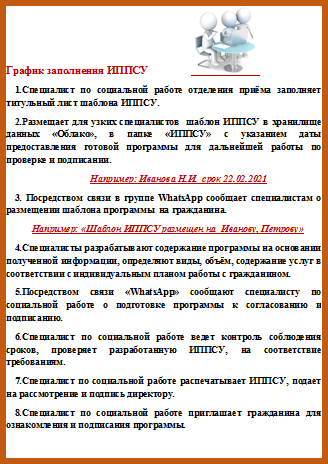 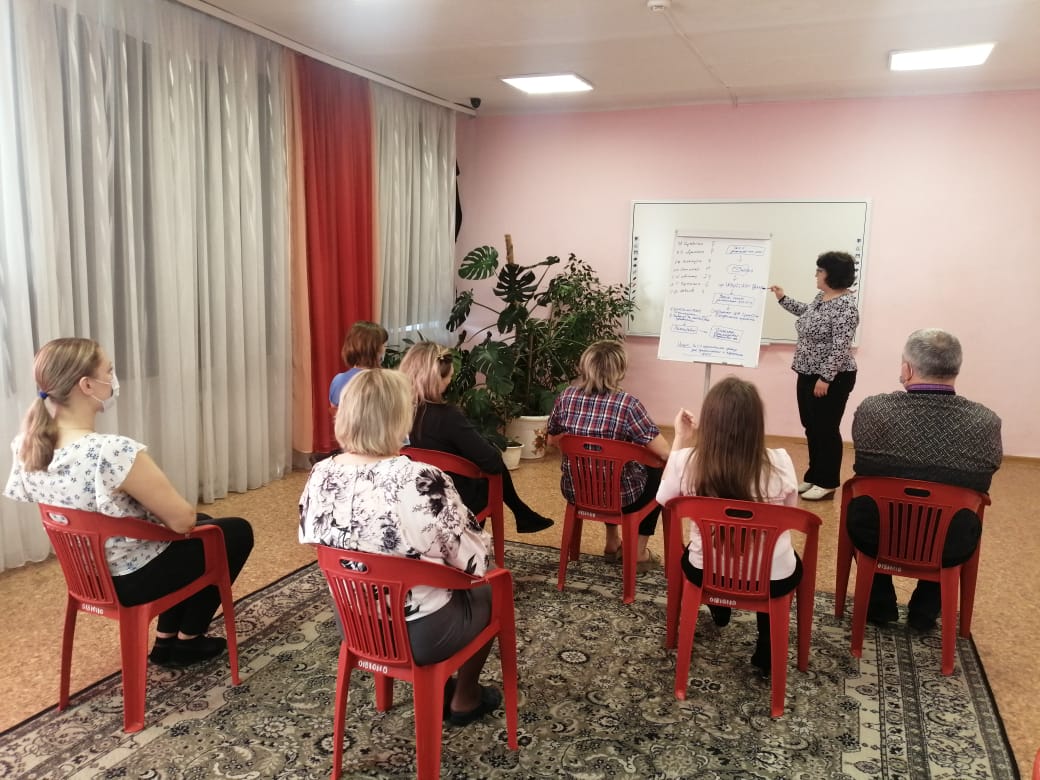 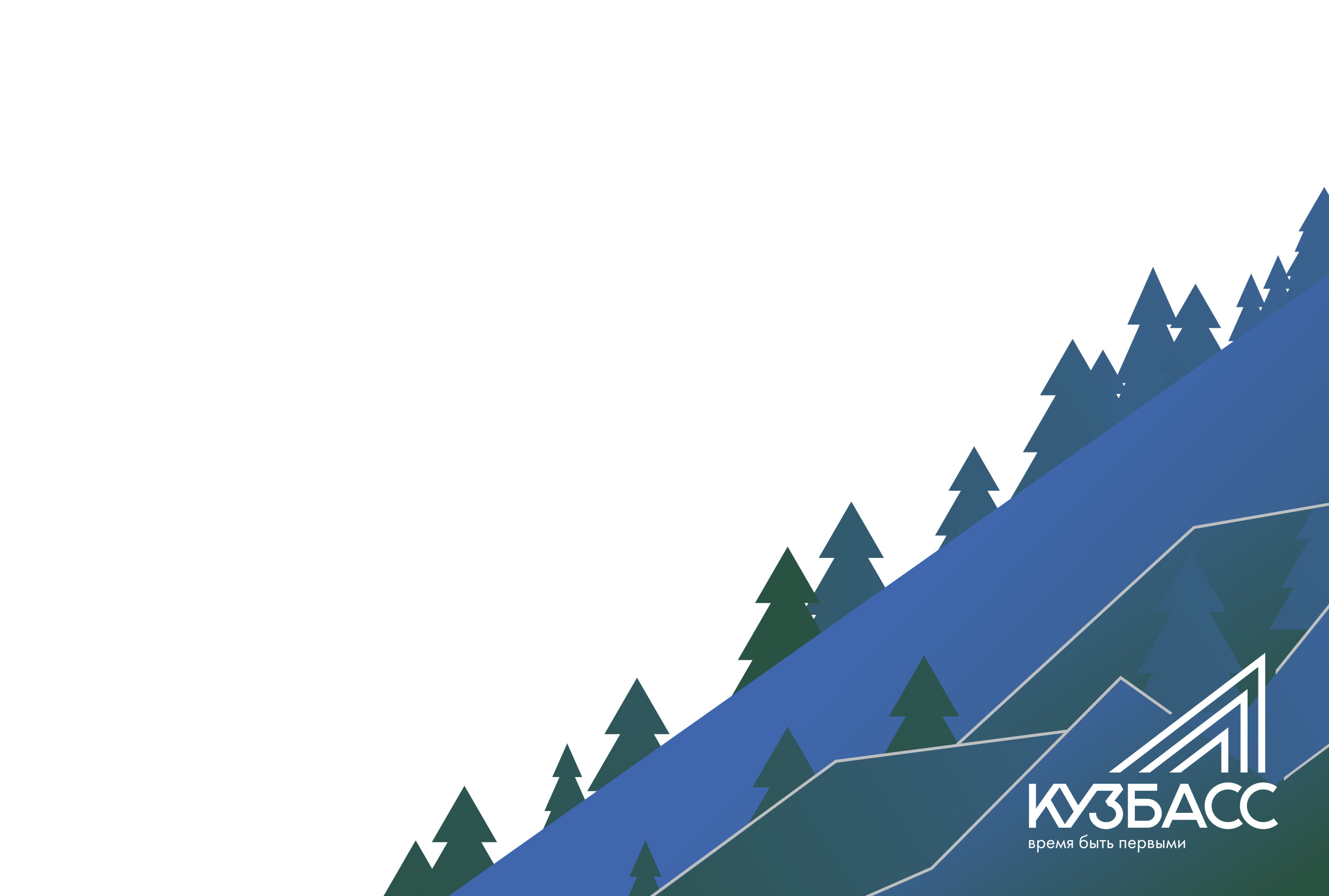 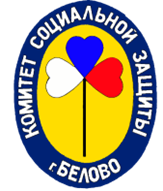 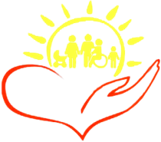 Спасибо за внимание!
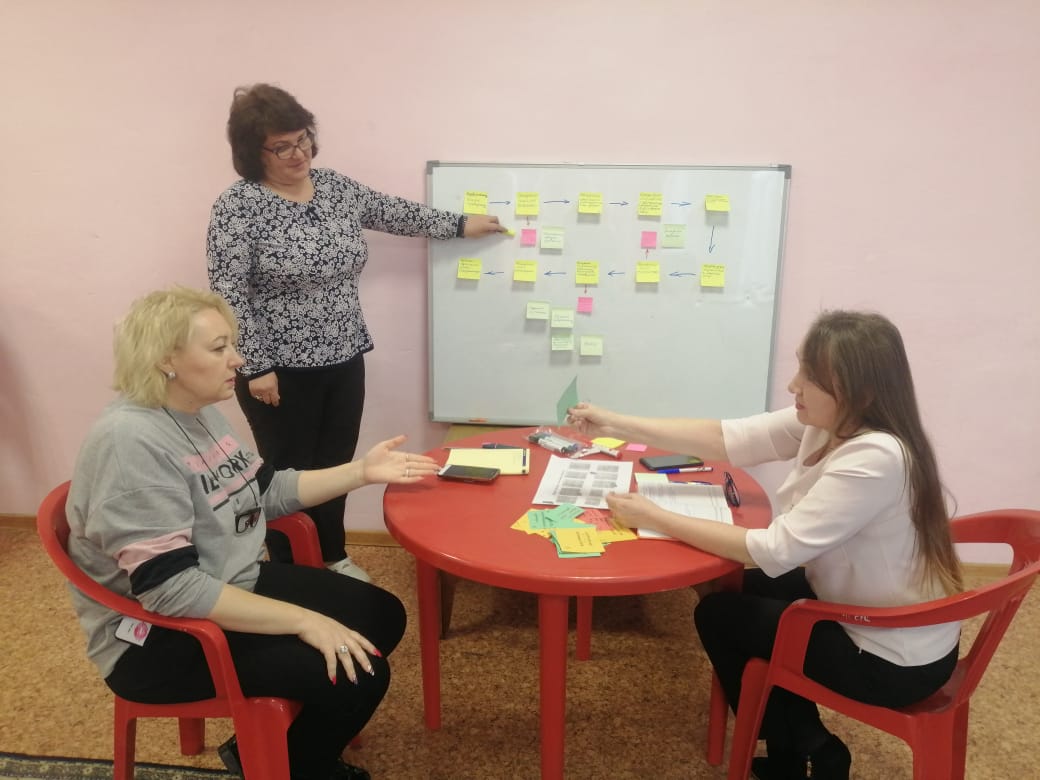 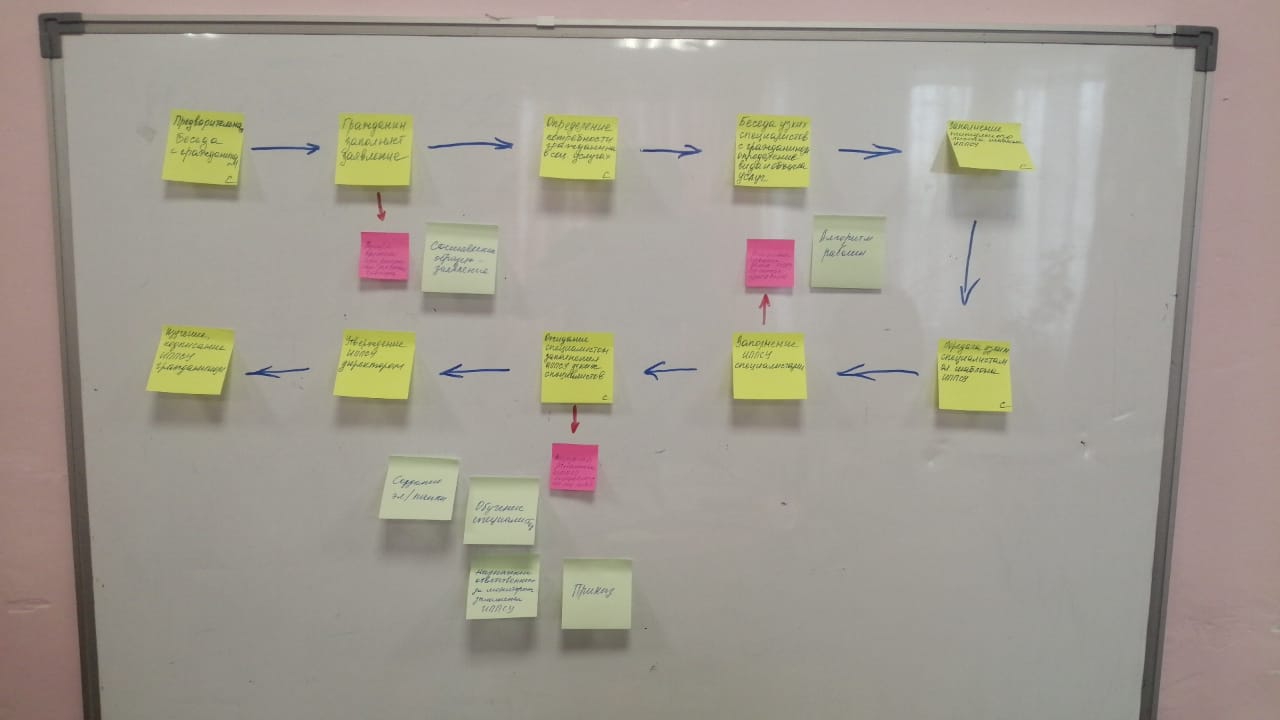